Использование LEGO конструктора «Первые механизмы» в  работе с детьми старшего дошкольного возраста
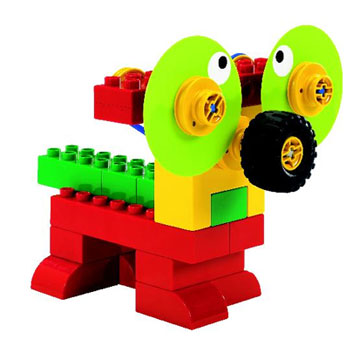 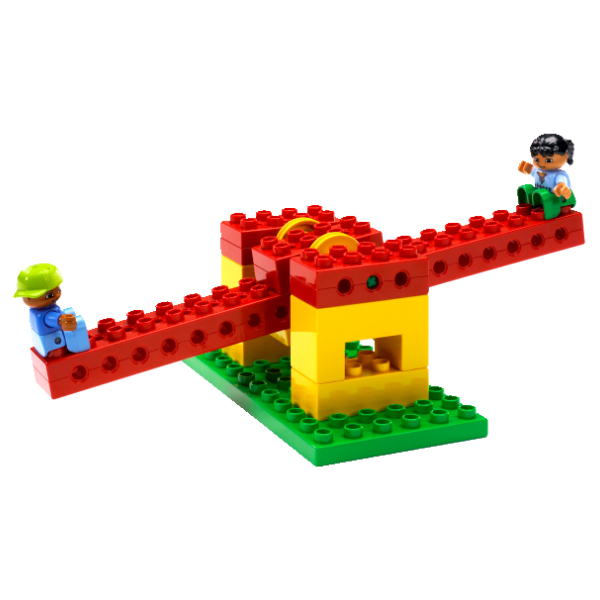 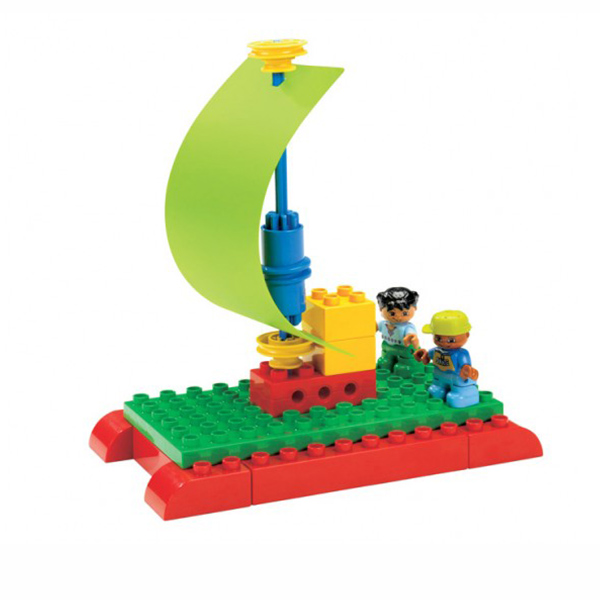 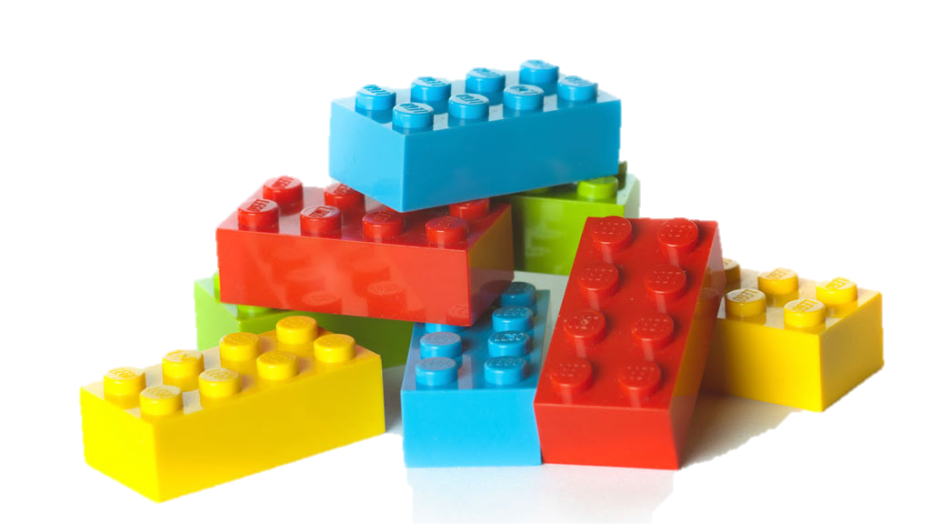 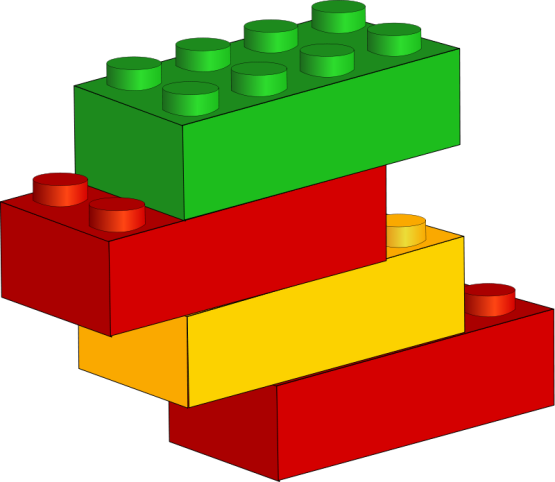 Цель программы: создание благоприятных условий для развития у дошкольников первоначальных конструкторских умений на основе LEGO-конструирования.
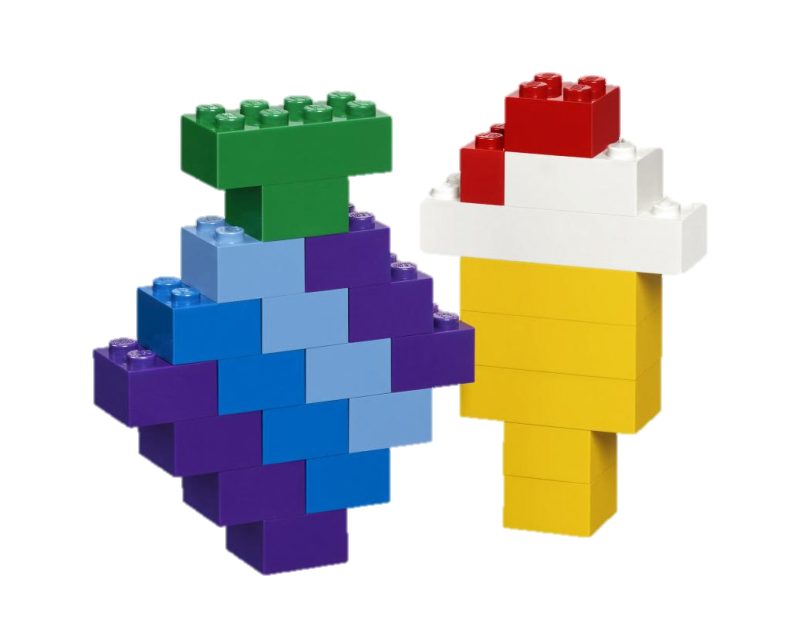 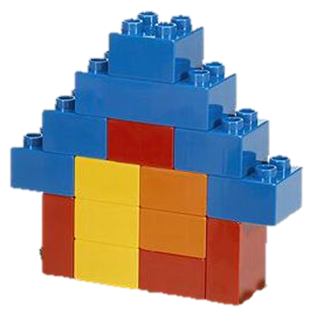 Задачи:1. Развивать у дошкольников интерес к моделированию и конструированию, стимулировать детское техническое творчество.2. Обучать конструированию по образцу, чертежу, заданной схеме, по замыслу.3. Формировать предпосылки учебной деятельности: умение и желание трудиться, выполнять задания в соответствии с инструкцией и поставленной целью, доводить начатое дело до конца, планировать будущую работу.4. Совершенствовать коммуникативные навыки детей при работе в паре, коллективе; выявлять одарённых, талантливых детей, обладающих нестандартным творческим мышлением.5. Развивать мелкую моторику рук, стимулируя в будущем общее речевое развитие и умственные способности.
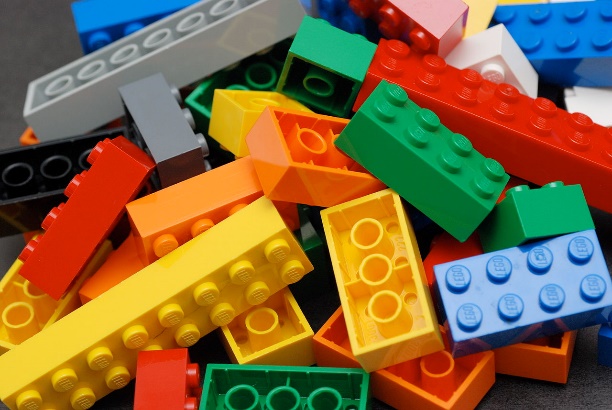 LEGO – технология  – одна из современных и распространенных педагогических систем, использующая трехмерные модели реального мира и предметно-игровую среду обучения и развития ребенка.
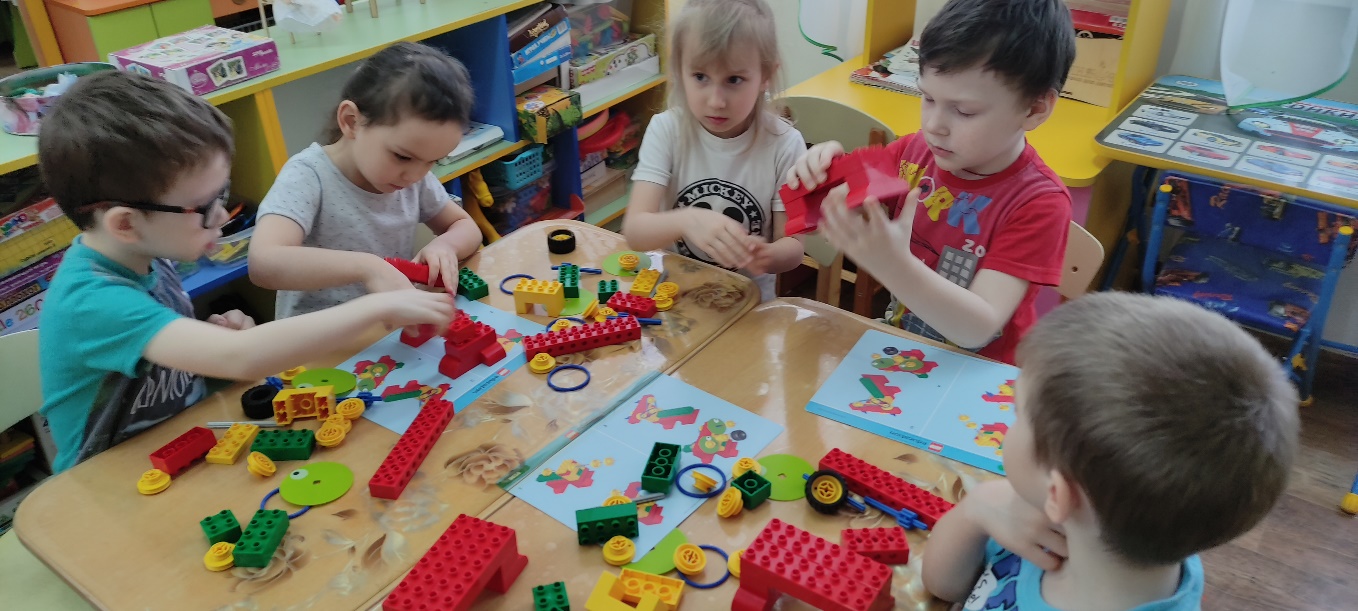 В конструкторах LEGO содержится все необходимое для решения 
поставленных перед детьми задач, которые пробуждают
у них любознательность, развивают творческую фантазию.
Во время занятий дети учатся задавать вопросы «А что, если…?»
Они формулируют гипотезы, проводят испытания построенных
моделей.
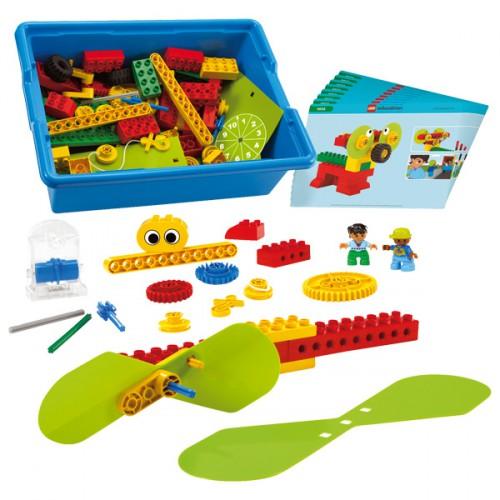 Что представляют собой наборы?
На занятиях использовались различные игровые формы и приёмы. Работая на занятиях, дети пользовались знаниями, полученными на занятиях по математике,  окружающему миру, развитию речи, а так же углубляли их.
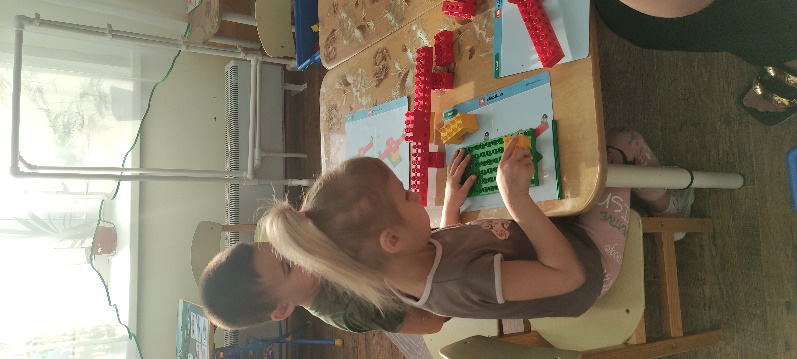 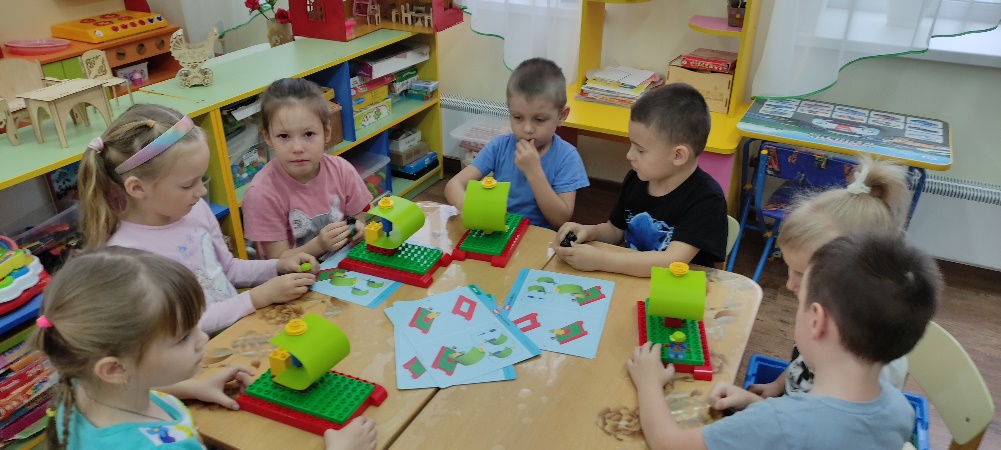 При создании конструкции дети сначала анализировали образец либо схему постройки, находили в постройке основные части, называли и показывали детали, потом определяли порядок строительных действий, затем конструировали постройку. После выполнения каждого отдельного этапа работы дети совместно с педагогом проверяли правильность соединения деталей, сравнивали с образом или схемой. Затем каждую постройку дети постарались обыграть.
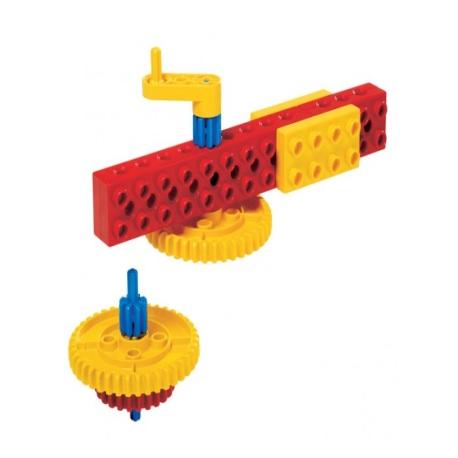 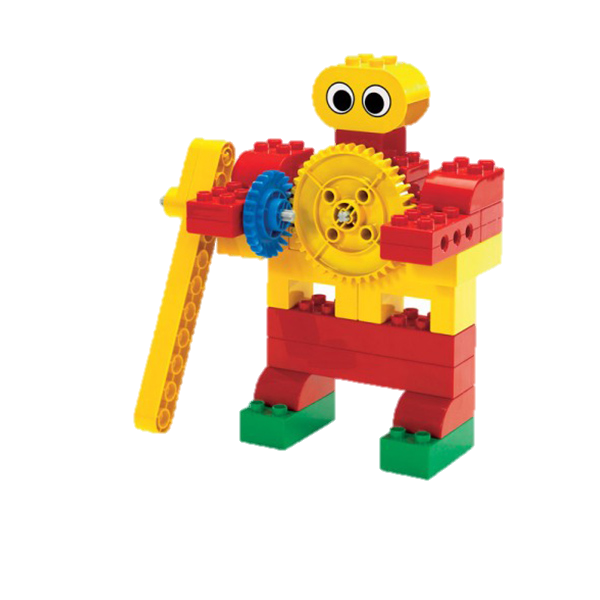 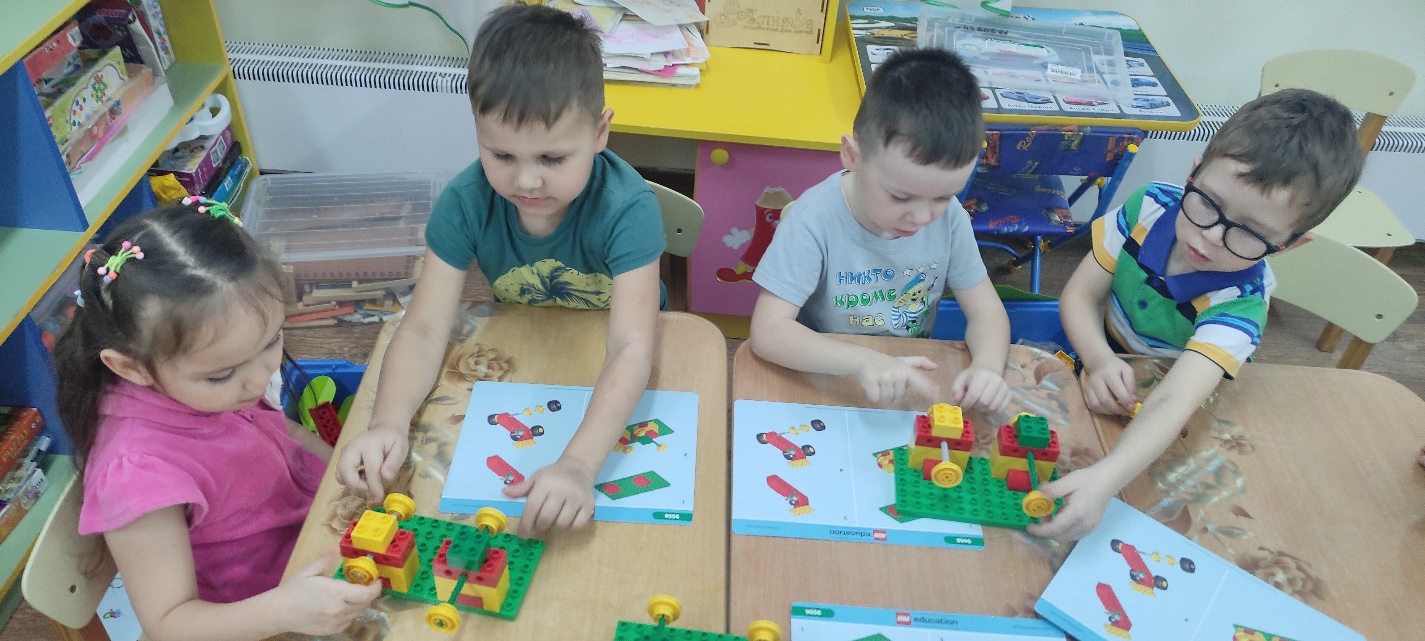 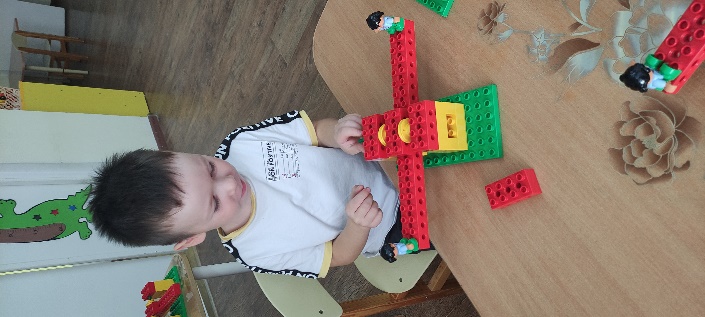 В процессе LEGO-конструирования у детей активно развивались математические способности, в результате пересчёта деталей, блоков, крепления, вычисляя необходимое количество деталей, их форму, цвет, длину.
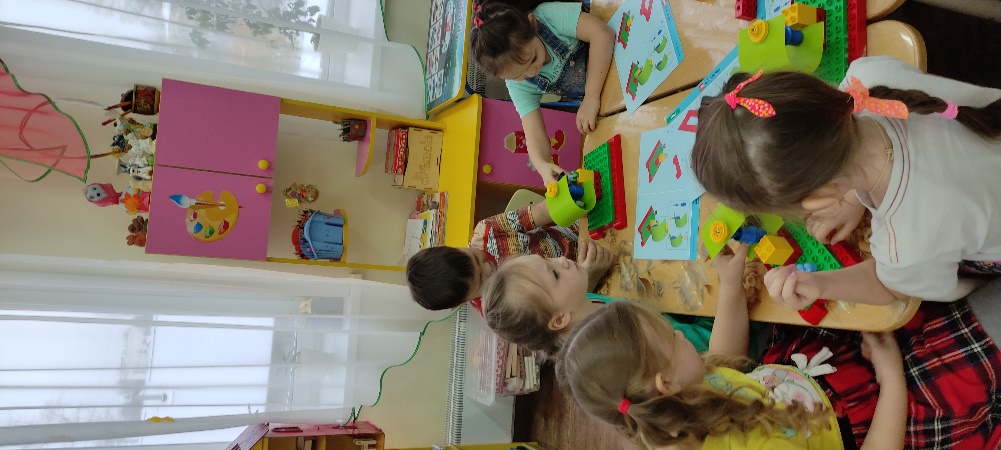 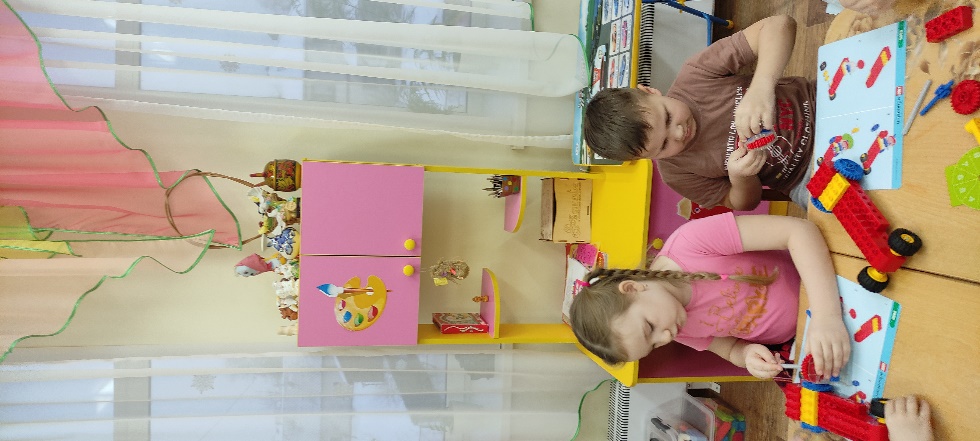 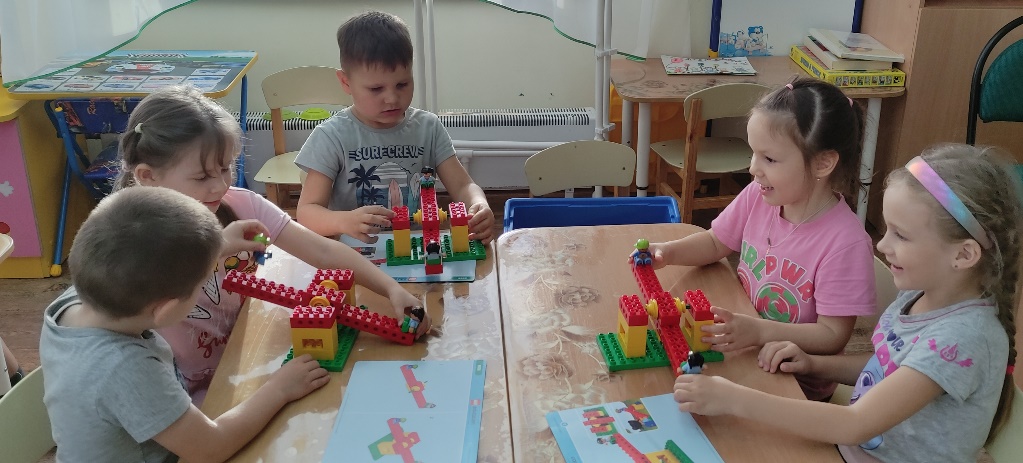 В процессе занятий с конструкторами идет работа над развитием интеллекта воображения, мелкой моторики, творческих задатков, развитие диалогической и монологической речи, расширение словарного запаса. Особое внимание уделяется развитию логического и пространственного мышления. Дети учатся работать с предложенными инструкциями, формируются умения сотрудничать с партнером, работать в коллективе.
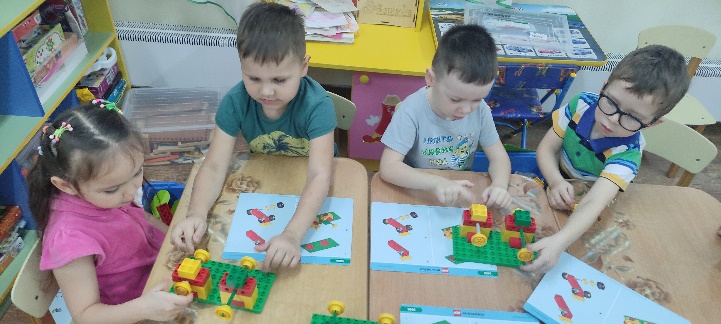 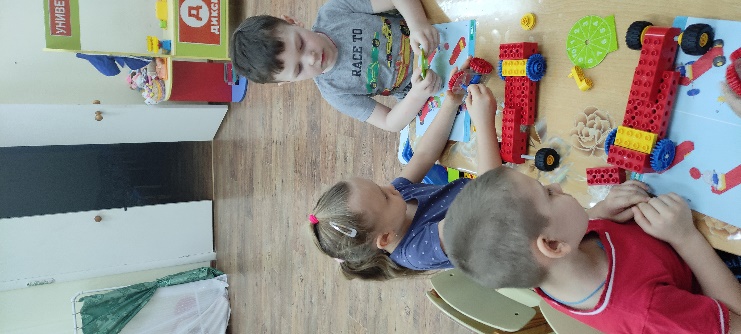 LEGO конструкторы - позволяют развивать индивидуальные творческие способности детей, накапливать опыт в процессе выполнения заданий, учить анализировать постройки, оценивать свою работу и обыгрывать её.
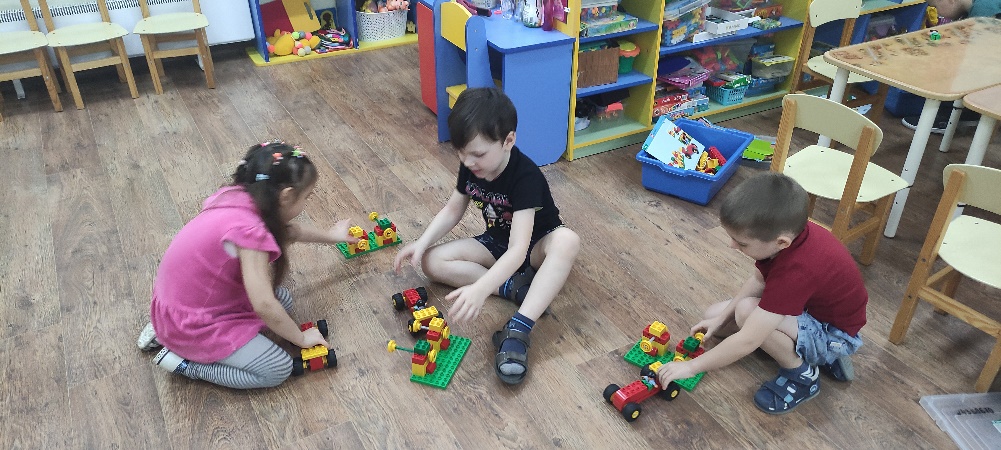 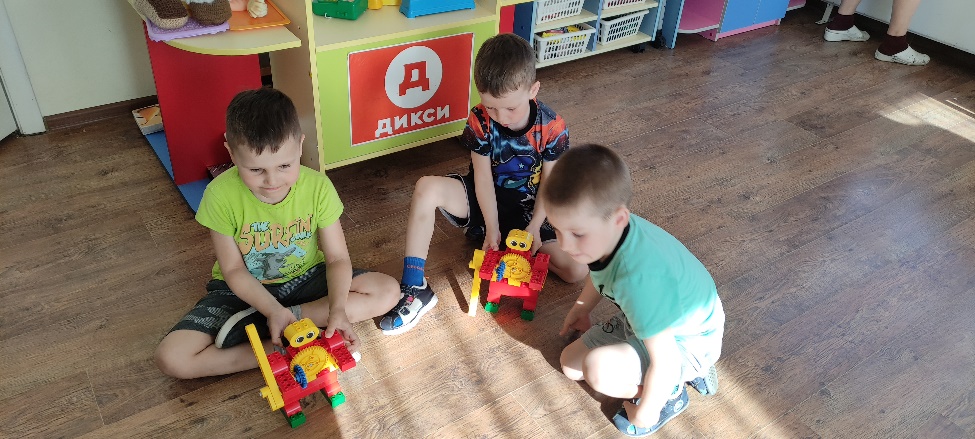 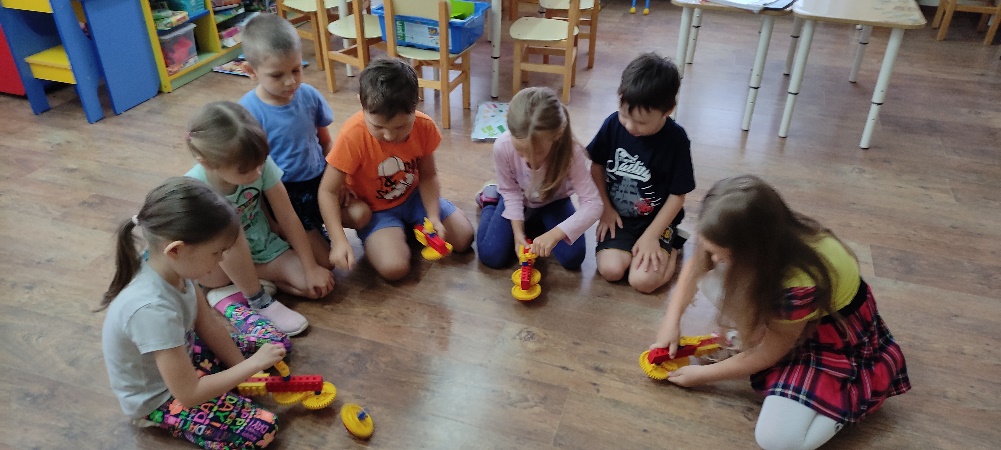 Ветряная мельница и качели, созданные по замыслу детей
У детей Имеются представления:1.о деталях конструктора и способах их соединении;2.об устойчивости моделей в зависимости от ее формы распределения веса;3.о зависимости прочности конструкции от способа соединения ее отдельных элементов;4.о связи между формой конструкции и ее функциями.
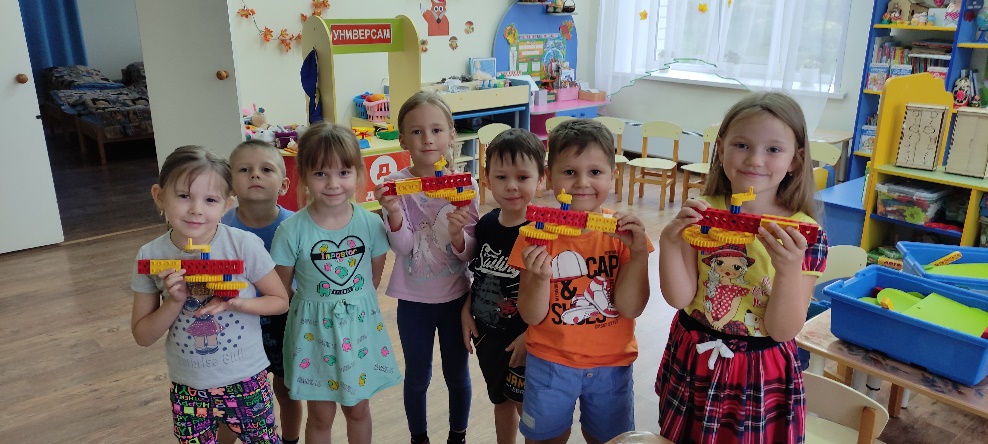 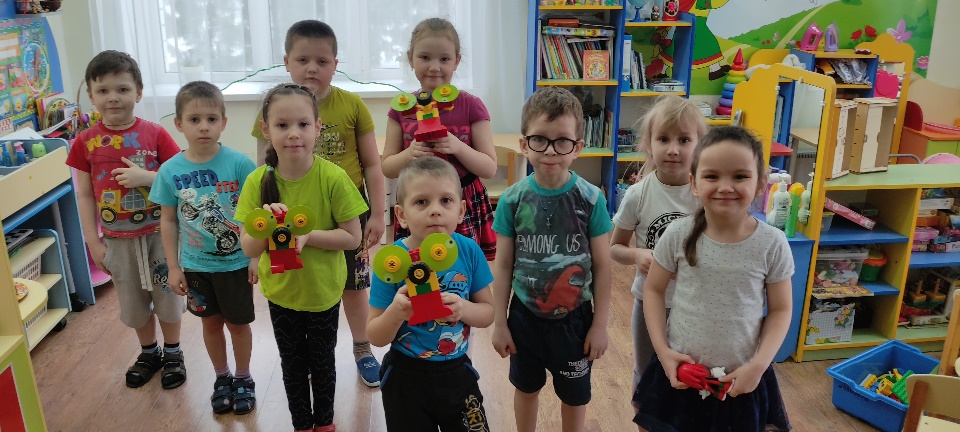 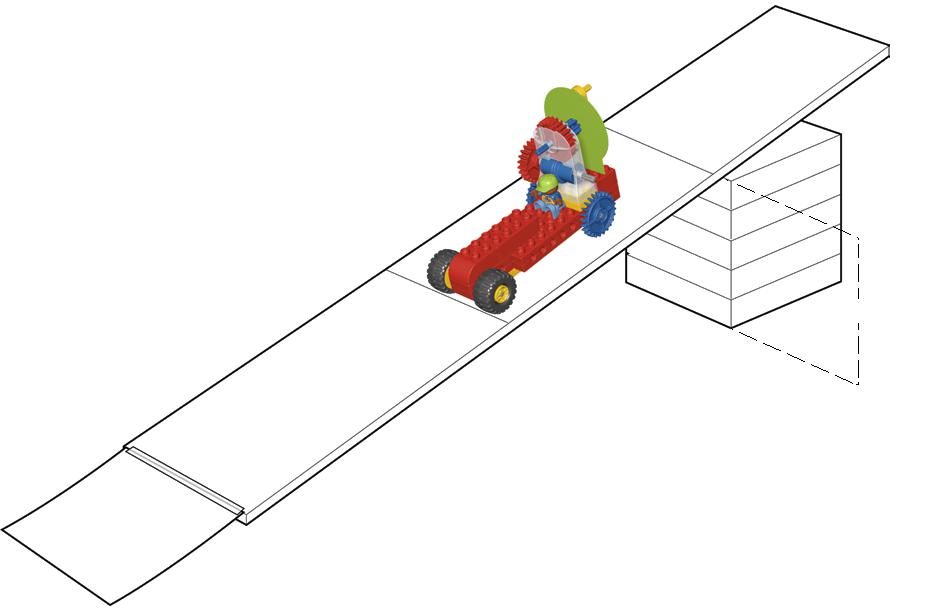 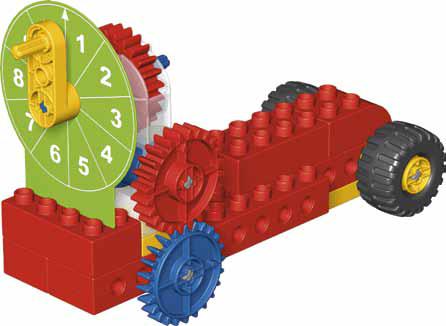 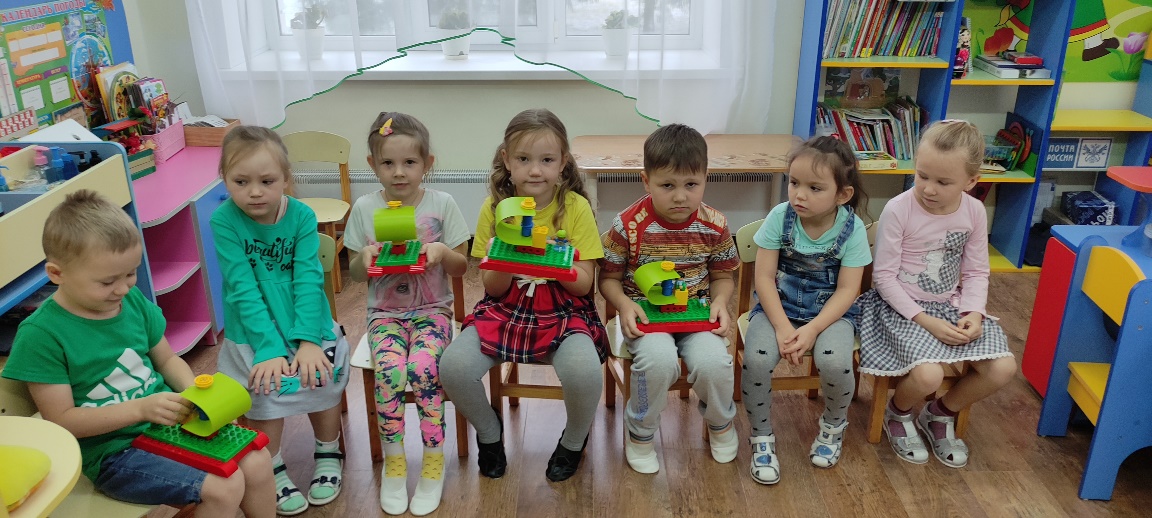 ИЗМЕРИТЕЛЬНАЯ МАШИНА            И         ЕЁ          ИСПЫТАНИЯ
На сегодняшний день у детей сформировалось положительное отношение к конструированию, они самостоятельно могут собрать все модели, которые даны в комплекте заданий.   С интересом придумывают и создают свои модели обыгрывают их и рассказывают о своих постройках товарищам. Они учатся  работать в команде, распределять обязанности и договариваться.
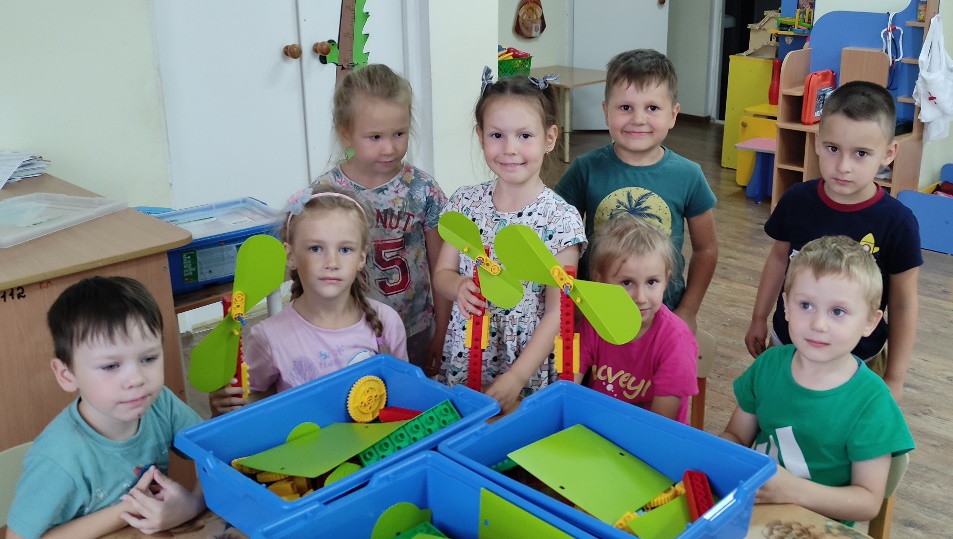 ВЫВОД:Используя  конструкторы «LEGO» в работе воспитателя можно реализовать все пять образовательных областей, определенных ФГОС дошкольного образования
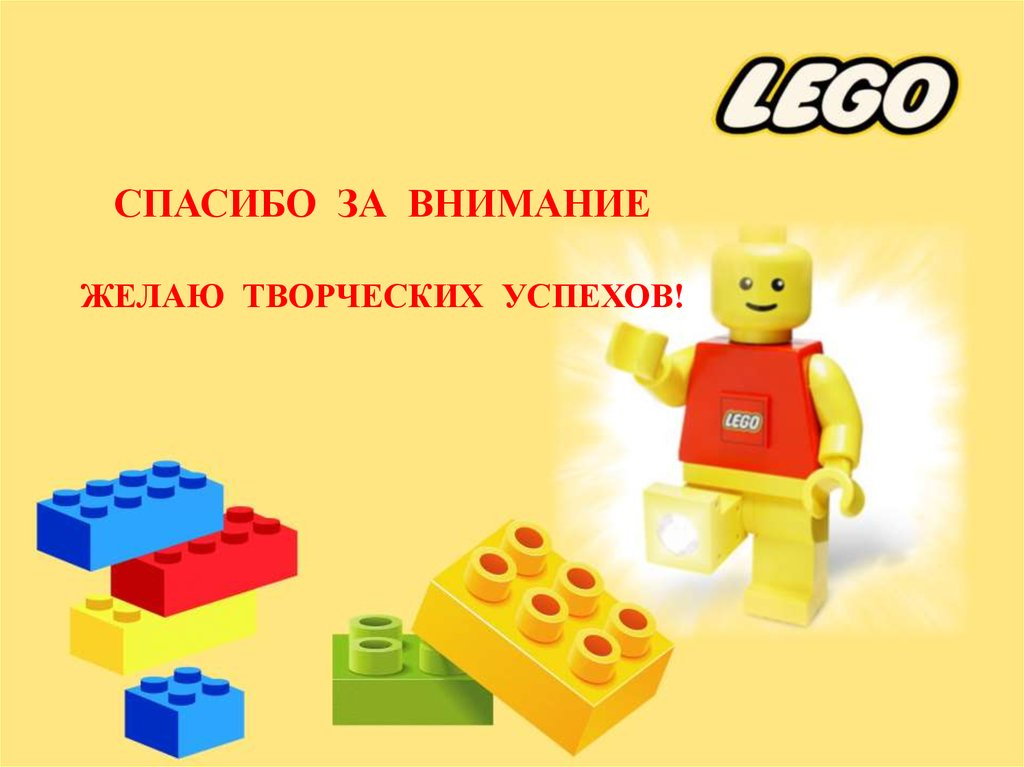